Current levels of compliance with EU bulk-tank SCC standards and proposed (but rejected) US standards based on data from four Federal Milk Marketing Orders
J.E. Lombard1, H.D. Norman2, C.A. Kopral1, J.M. Rodriguez1, and J.R. Wright2. 

1USDA:APHIS:VS:Centers for Epidemiology and Animal Health, Fort Collins, CO USA
2USDA:ARS: Animal Improvement Programs Laboratory, Beltsville, MD USA
1
Bulk-tank Somatic Cell Counts
Increases with intramammary infections
Associated with milk quality
Lower BTSCC
Increases shelf life
Increases cheese yield
2
Bulk-tank Somatic Cell Counts
Maximum levels
400,000 cells/mL in most of EU, Australia, and New Zealand
500,000 cells/mL in Canada
750,000 cells/mL in US

Differences in implementation / calculation	
Geometric mean vs. arithmetic mean
Number of months / tests above the limit
3
4
EU Regulations on Imports
Were
Truck load or silo at plant had to satisfy 400,000 cells/mL limit
Now
Each farm has to satisfy 400,000 cells/mL limit
When
Originally, October 1, 2010  December 1, 2010
5
Objective
Evaluate noncompliance of herds and milk for current and proposed US BTSCC limits -National Milk Producers Federation  proposal

750,000 cells/mL – current standard
600,000 cells/mL in January 2012
500,000 cells/mL in January 2013
400,000 cells/mL in January 2014
6
Federal Milk Marketing Orders
7
Material and Methods
Data Source
Four Federal Milk Marketing Orders
8
Materials and Methods (cont)
Noncompliance	
Current and proposed US
3 of 5 tests above the limit
Current EU standard
Rolling 3 month geometric average
15 months of test data were required
9
Materials and Methods (cont)
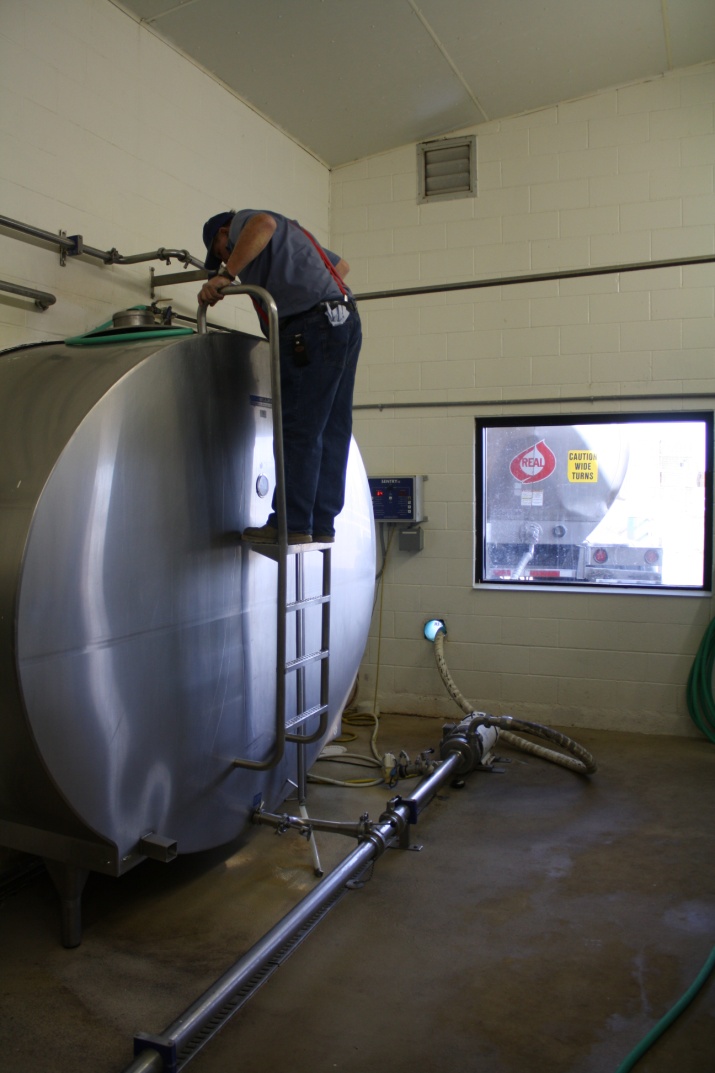 Annual milk shipped used as proxy for herd size
<900 metric tons (<100 cows)
900-4,500 mt (100-499 cows)
4,501-9,000 mt (500-999 cows)
>9,000 mt (1000 cows or more)
10
BTSCC Noncompliance - Herd
11
BTSCC Noncompliance - Herd
12
[Speaker Notes: Comparison of DHI and FMO data – DHI is dashed so easy to distinguish]
BTSCC Noncompliance – Milk
13
[Speaker Notes: Important to note that the percent of milk noncompliant is much lower than the percent of herds.  There is a herd size effect that is displayed in the next slide.]
BTSCC Noncompliance – Size
14
Discussion/Conclusions
Historical view of noncompliance
BTSCC continue to decline annually
Percent of herds noncompliant will be considerably higher if tougher standards are implemented
15
Discussion/Conclusions
FMO analysis
Higher percent of FMO herds are noncompliant compared with DHI herds
More milk shipped (larger herds ) = lower noncompliance rate
The NMPF’s proposed 400K limit is much more restrictive than the EU’s
16
Questions?
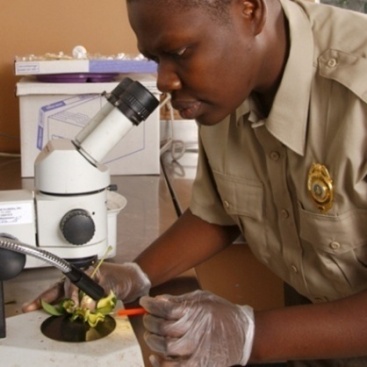 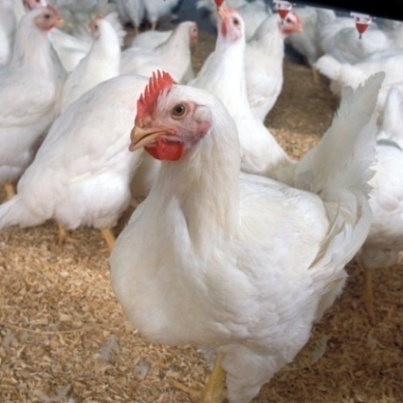 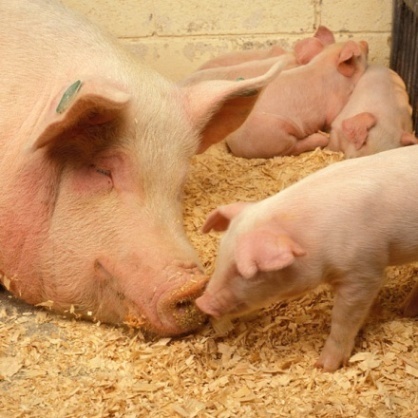 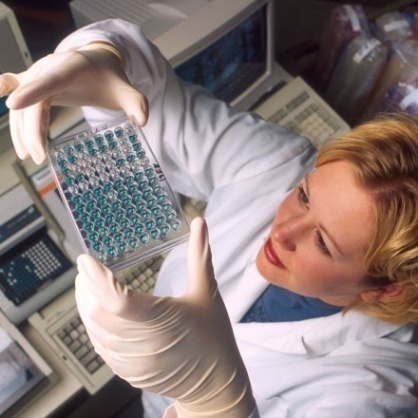 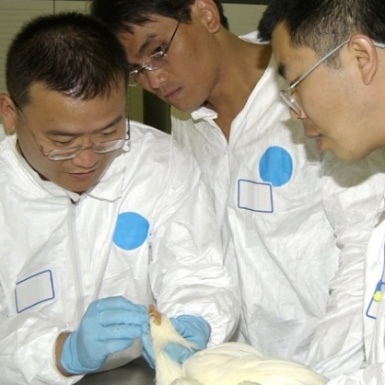 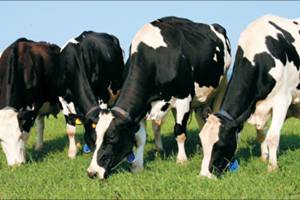 17